РЕЧЕВОЙ УГОЛОК В ДЕТСКОМ САДУ
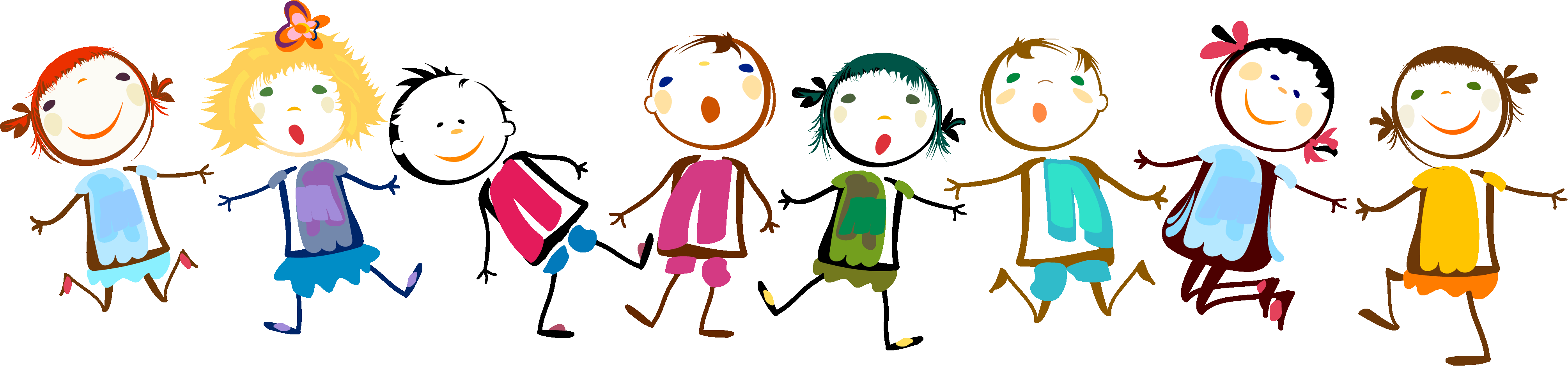 ПРИНЦИПЫ ОРГАНИЗАЦИИ РЕЧЕВЫХ УГОЛКОВ
Присутствие игрового персонажа
Наполняемость
Разнообразие  материала
Соответствие возрасту
Доступность
Системность
Эстетичность
Периодичность обновления
МАТЕРИАЛ
ДЛЯ ЗАКРЕПЛЕНИЯ
ДЛЯ ИЗУЧЕНИЯ НОВОЙ ТЕМЫ


МАТЕРИАЛ ОБНОВЛЯЕТСЯ ЕЖЕНЕДЕЛЬНО В ЗАВИСИМОСТИ ОТ ЛЕКСИЧЕСКОЙ ТЕМЫ
ПЕДАГОГИЧЕСКАЯ РАБОТА С ДЕТЬМИ
В МЛАДШИХ ГРУППАХ
ВОСПИТАНИЕ ПРАВИЛЬНОГО ФИЗИОЛОГИЧЕСКОГО ДЫХАНИЯ
УТОЧНЕНИЕ ПРОИЗНОШЕНИЯ ГЛАСНЫХ И НЕКОТОРЫХ СОГЛАСНЫХ ЗВУКОВ
УТОЧНЕНИЕ ПРОИЗНОШЕНИЯ В ЗВУКОПОДРАЖАНИЯХ
СИСТЕМАТИЧЕСКОЕ ПРОВЕДЕНИЕ УПРАЖНЕНИЙ АРТИКУЛЯЦИОННОЙ ГИМНАСТИКИ
РАЗВИТИЕ МЕЛКОЙ МОТОРИКИ РУК ЧЕРЕЗ СПЕЦИАЛЬНЫЕ ИГРОВЫЕ УПРАЖНЕНИЯ
ПЕДАГОГИЧЕСКАЯ РАБОТА С ДЕТЬМИ
В СРЕДНЕЙ ГРУППЕ
РАЗВИТИЕ ФОНЕМАТИЧЕСКОГО СЛУХА, РЕЧЕВОГО ДЫХАНИЯ И РЕЧЕВОГО ВНИМАНИЯ
РАСШИРЕНИЕ И АКТИВИЗАЦИЯ СЛОВАРЯ
РАССКАЗЫВАНИЕ О РАЗНЫХ КАЧЕСТВАХ И СВОЙСТВАХ ПРЕДМЕТОВ РУКОТВОРНОГО И ПРИРОДНОГО МИРА
ЗНАКОМСТВО С ПРАВИЛАМИ ВЕДЕНИЯ ДИАЛОГА ЧЕРЕЗ ТЕАТРАЛЬНО-ИГРОВУЮ ДЕЯТЕЛЬНОСТЬ
ПОБУЖДЕНИЯ К ВЫСКАЗЫВАНИЯМ РАЗНОГО ТИПА
РАЗВИТИЕ МЕЛКОЙ МОТОРИКИ РУК В ПРОЦЕССЕ РАЗЛИЧНЫХ ВИДОВ ДЕТСКОЙ ДЕЯТЕЛЬНОСТИ
ПЕДАГОГИЧЕСКАЯ РАБОТА С ДЕТЬМИ
В СТАРШЕЙ ГРУППЕ
РАЗВИТИЕ АРТИКУЛЯЦИИ И ПРАВИЛЬНОГО ПРОИЗНОШЕНИЯ
РАЗВИТИЕ ФОНЕМАТИЧЕСКОГО СЛУХА
РАСШИРЕНИЕ И АКТИВИЗАЦИЯ СЛОВАРЯ
УПРАЖНЕНИЯ В ИСПОЛЬЗОВАНИИ В РЕЧИ СЛОВ-ОБОБЩЕНИЙ
УПРАЖНЕНИЯ В ИСПОЛЬЗОВАНИИ В РЕЧИ ЧИСЛИТЕЛЬНЫХ
РАЗВИТИЕ ДИАЛОГИЧЕСКОЙ РЕЧИ
РАЗВИТИЕ МЕЛКОЙ МОТОРИКИ РУК В ПРОЦЕССЕ РАЗЛИЧНЫХ ВИДОВ ДЕТСКОЙ ДЕЯТЕЛЬНОСТИ
ПЕДАГОГИЧЕСКАЯ РАБОТА С ДЕТЬМИ
В ПОДГОТОВИТЕЛЬНОЙ ГРУППЕ
РАЗВИТИЕ ФОНЕМАТИЧЕСКОГО СЛУХА, РЕЧЕВОГО ДЫХАНИЯ И РЕЧЕВОГО ВНИМАНИЯ, ИНТОНАЦИОННОЙ ВЫРАЗИТЕЛЬНОСТИ РЕЧИ
РАСШИРЕНИЕ И АКТИВИЗАЦИЯ СЛОВАРЯ
СОСТАВЛЕНИЕ И ПРОГОВАРИВАНИЕ ДИАЛОГОВ В БЫТОВЫХ И УЧЕБНЫХ СИТУАЦИЯХ, В ТЕАТРАЛИЗОВАННОЙ ДЕЯТЕЛЬНОСТИ
РАЗВИТИЕ ПРОСТРАНСТВЕННЫХ ПРЕДСТАВЛЕНИЙ
РАСШИРЕНИЕ УМЕНИЯ ОРИЕНТИРОВАТЬСЯ В ПЛОСКОСТИ ЛИСТА И В РАЗЛИЧНОЙ РАЗЛИНОВКЕ
ПОДГОТОВКА РУКИ К ПИСЬМУ
Оснащение речевого уголка в соответствии с возрастными особенностями детей.
1 МЛАДШАЯ ГРУППА
1. Картинки по лексическим темам.
2. Каталог игр:
а) по звуковой культуре речи; 
б) упражнений артикуляционной гимнастики; 
в) упражнений дыхательной гимнастики;
г) пальчиковой гимнастике.
3. Художественные произведения по программе и др.
4. Словесные дидактические игры.
5. Чистоговорки, стихи, потешки, поговорки, приговорки.
6. Предметные картинки.
7. Различные виды театров.
8. Картинки:
а) с изображением явлений природы; 
б) предметами домашнего обихода; 
в) основными частями транспорта (кабина, руль, окна, двери, колеса); 
г) изображением труда взрослых (повар готовит, няня убирает, мама шьет); 
д) с изображением размера, цвета, качества предметов (красный т.д., чистый-грязный, сладкий-горький, большой-маленький т.д.); 
е) с изображением действий (ложится спать, садится, одевается, гуляет, подметает, моет, гладит т.д.).
2 МЛАДШАЯ ГРУППА
1. Картинки по лексическим темам (альбомы).
2. Каталог игр:
а) по звуковой культуре речи; 
б) упражнений артикуляционной гимнастики; 
в) упражнений дыхательной гимнастики; 
г) пальчиковой гимнастике.
3. Художественные произведения по программе и др.
4. Словесные дидактические игры.
5. Чистоговорки, стихи, потешки, поговорки, приговорки.
6. Предметные и сюжетные картинки для составления описательных рассказов.
7. Различные виды театров.
8. Картинки: 
а) с изображением характерных особенностей времен года; 
б) предметами домашнего обихода; 
в) деталями предметов; 
г) с изображением труда взрослых (повар готовит, няня убирает, мама шьет); 
д) с изображением размера, цвета, качества предметов; 
е) с изображением действий (ложится спать, садится, одевается, гуляет, подметает, моет, гладит т.д.).
СРЕДНЯЯ ГРУППА
1. Картинки по лексическим темам.
2. Каталог игр: 
а) по звуковой культуре речи; 
б) упражнений артикуляционной гимнастики; 
в) упражнений дыхательной гимнастики; 
г) пальчиковой гимнастике.
3. Художественные произведения по программе и др.
4. Словесные дидактические игры.
5. Чистоговорки, стихи, потешки, поговорки, приговорки.
6. Предметные и сюжетные картинки для составления описательных рассказов.
7. Различные виды театров.
8. Картинки: 
а) с изображением явлений природы; 
б) предметами домашнего обихода; 
в) основными частями предметов; 
г) изображением труда взрослых (повар готовит, няня убирает, мама шьет); 
д) с изображением размера, цвета, качества предметов (красный т.д., чистый-грязный, сладкий-горький, большой-маленький т.д.); 
е) с изображением действий (ложится спать, садится, одевается, гуляет, подметает, моет, гладит т.д.). 
ё) с изображением предметов во множественном числе (один стол – много столов, одна кукла – много кукол); 
ж) для согласования существительных с числительными (1-а груша, 2-е груши, 5 груш)
9. Зеркало или индивидуальные зеркала.
СТАРШАЯ  и подготовительная группа
1. Картинки по лексическим темам.
2. Каталог игр: 
а) по звуковой культуре речи;
б) упражнений артикуляционной гимнастики;
в) упражнений дыхательной гимнастики;
г) пальчиковой гимнастике; 
д) игр на развитие фонематического слуха (цветовые обозначения звуков).
3. Художественные произведения по программе и др.
4. Словесные дидактические игры.
5. Чистоговорки, стихи, потешки, поговорки, приговорки.
6. Предметные, сюжетные картинки, серии сюжетных картин для составления рассказов.
7. Картинки: 
а) с изображением явлений природы; 
б) картинки с изображением профессий (каменщик, маляр, плотник, животновод, сельхоз работники, закройщик, швея, военный, врач, учитель; 
в) основными частями транспорта (кабина, руль, окна, двери, колеса); 
г) с изображением техники специального назначения (подъемный кран, экскаватор, трактор, панелевоз, снегоуборочная машина), электротехника (пылесос, овощерезка, электрическая мясорубка, миксер); 
д) с четко выраженными признаками предметов (светлый, темный, сладкий, кислый, горький, звонкий, чистый, грязный, прочный, хрупкий, большой и т.д.); 
е) с изображением действий (ложится спать, садится, одевается, гуляет, подметает, моет, гладит т.д.); 
ж) с изображением синонимов; 
з) с изображением животных во множественном числе; 
и) с изображением предметов во множественном числе (1-а груша, 2-е груши, 5 груш);
к) с изображением несклоняемых существительных (кофе, пальто, пианино, какао)
8. Зеркало или индивидуальные зеркала.
Наполняемость коррекционного уголка должна осуществляться по разделам:
артикуляционная гимнастика (моторика)
  мелкая моторика
 речевое дыхание
 высшие психические функции
 фонематический слух
 звукопроизношение
 звукоподражание
 лексика
 грамматический строй речи
 связная речь
 грамота
 автоматизация звуков
1 младшая группа
Музыкальные книжки (с голосами животных, песенками сказочных героев )
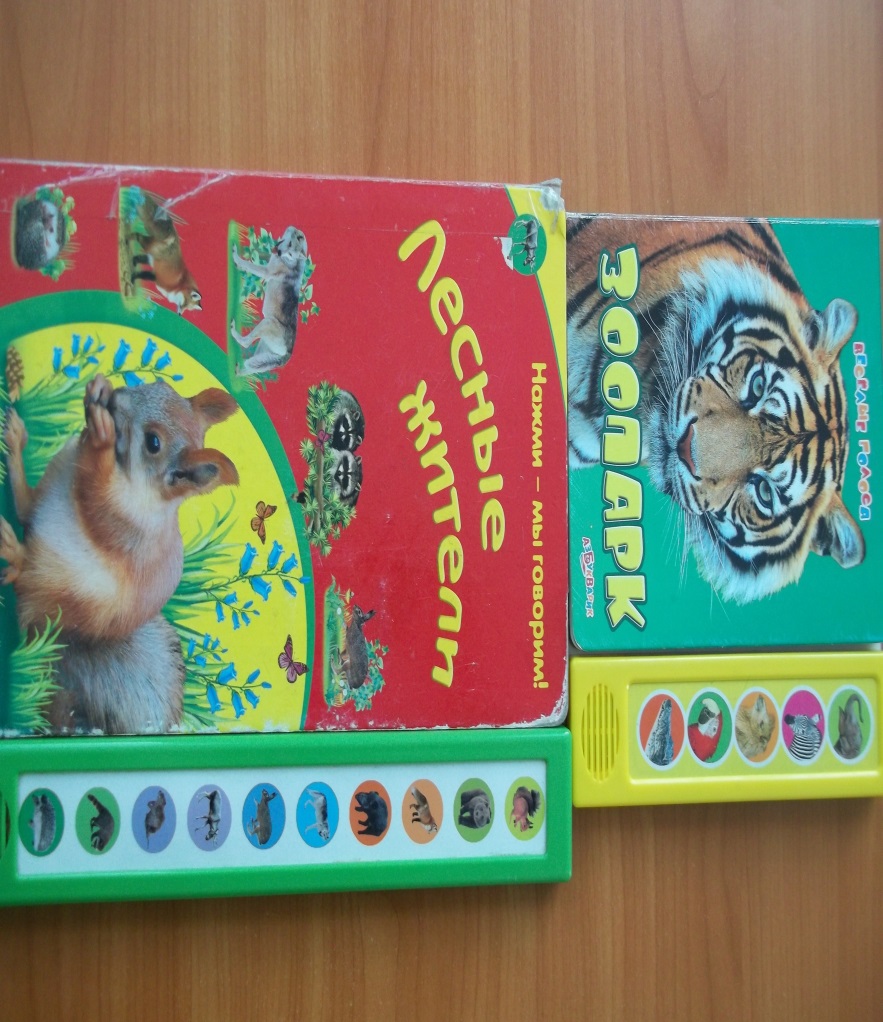 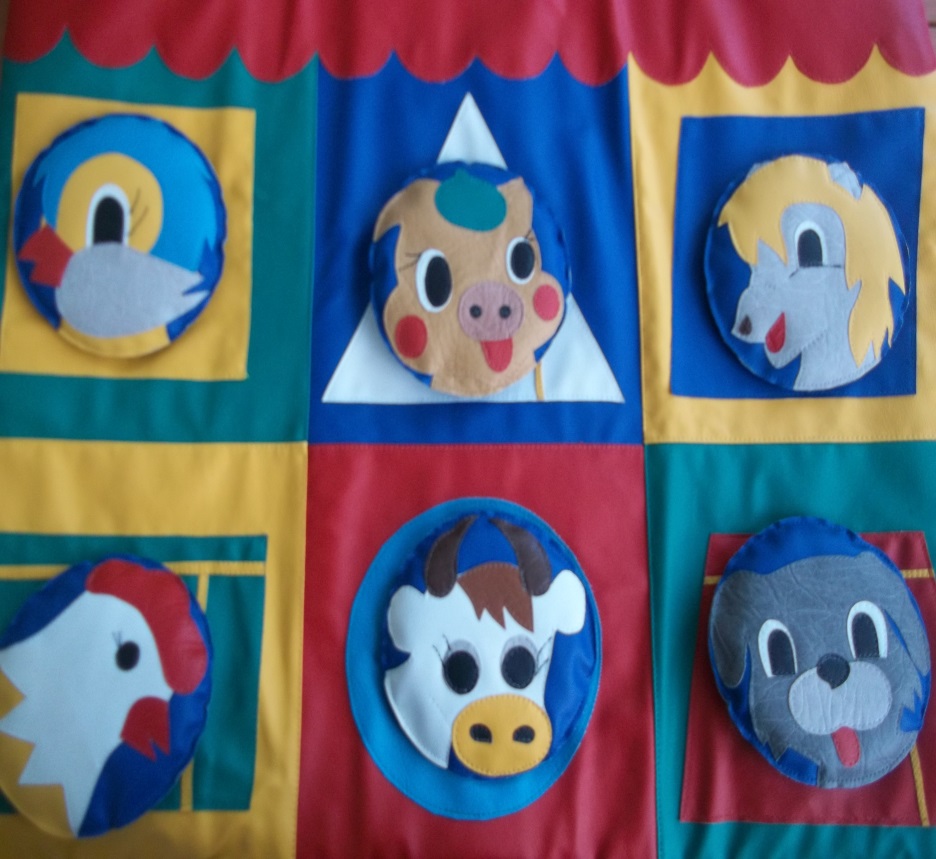 1 младшая группа
Наборы картинок для группировки: домашние животные, дикие животные, животные с детёнышами, птицы и т.д.
игрушка – "одушевленный персонаж”, который помогает решать такие важные коррекционные задачи, как преодоление неуверенности, стеснительность, достижение эмоциональной устойчивости, саморегуляции, вызывать у детей речевой интерес, побуждать к речевой активности.
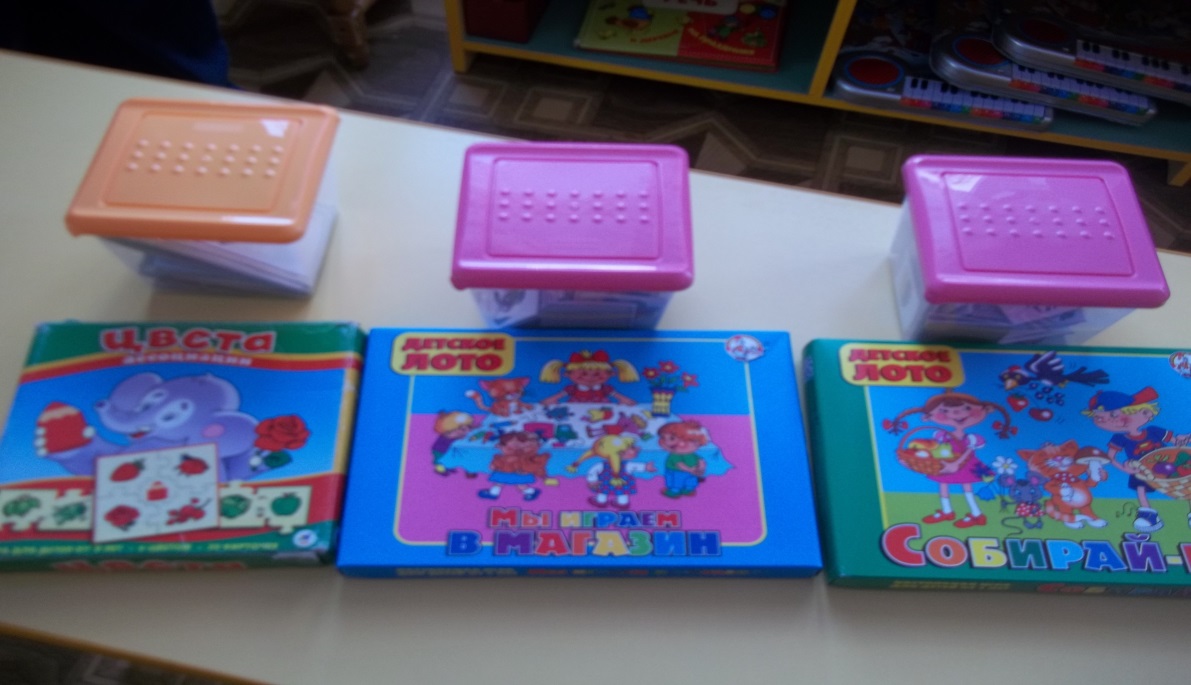 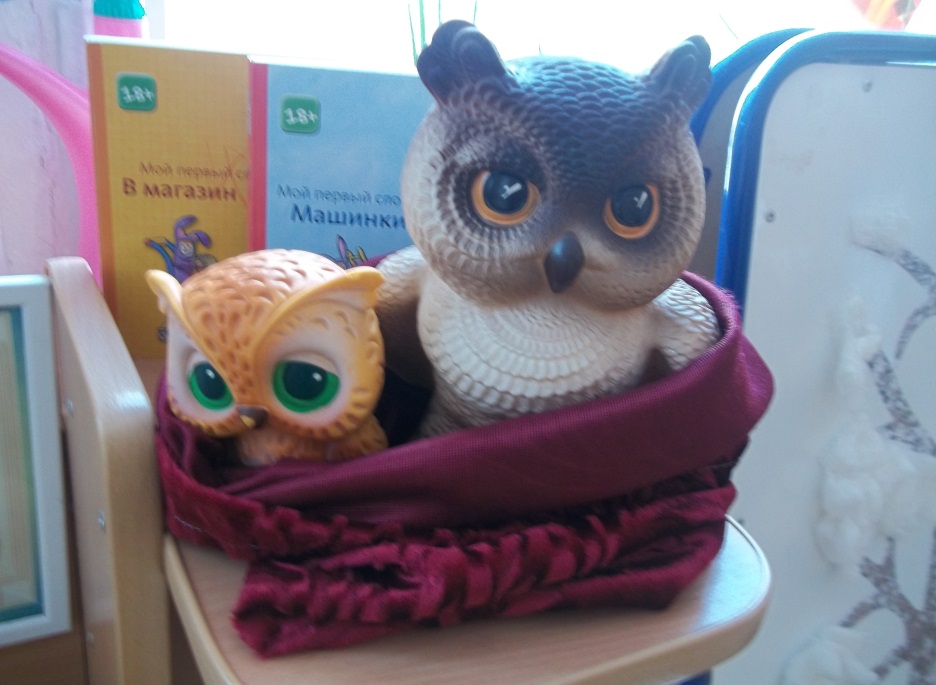 1 младшая группа
Различные виды театров.
Материал обновляется еженедельно в зависимости от лексической темы
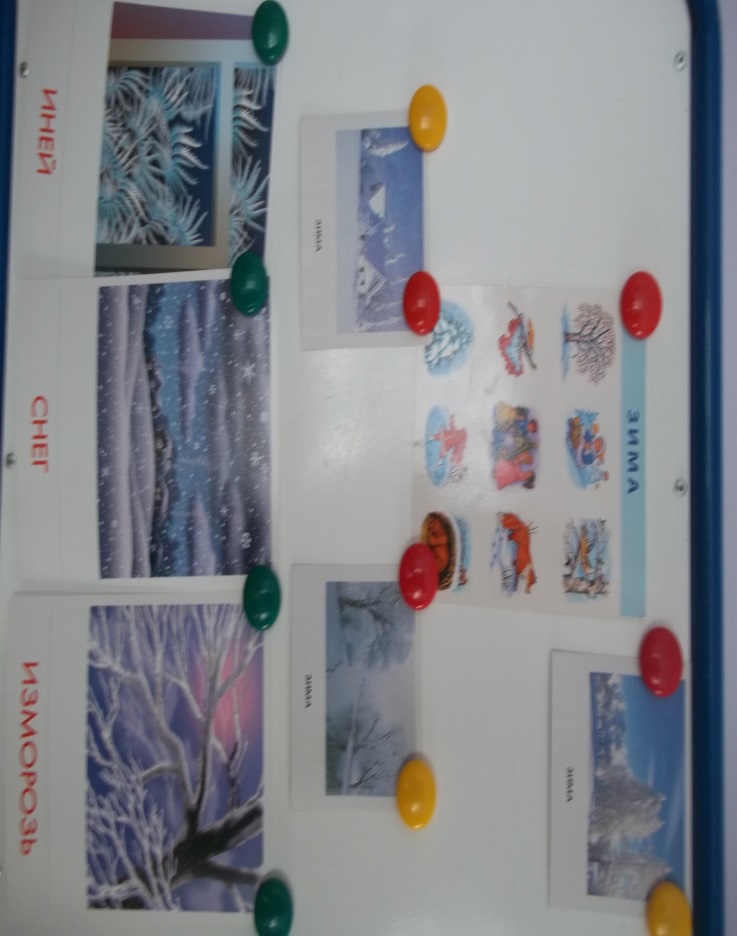 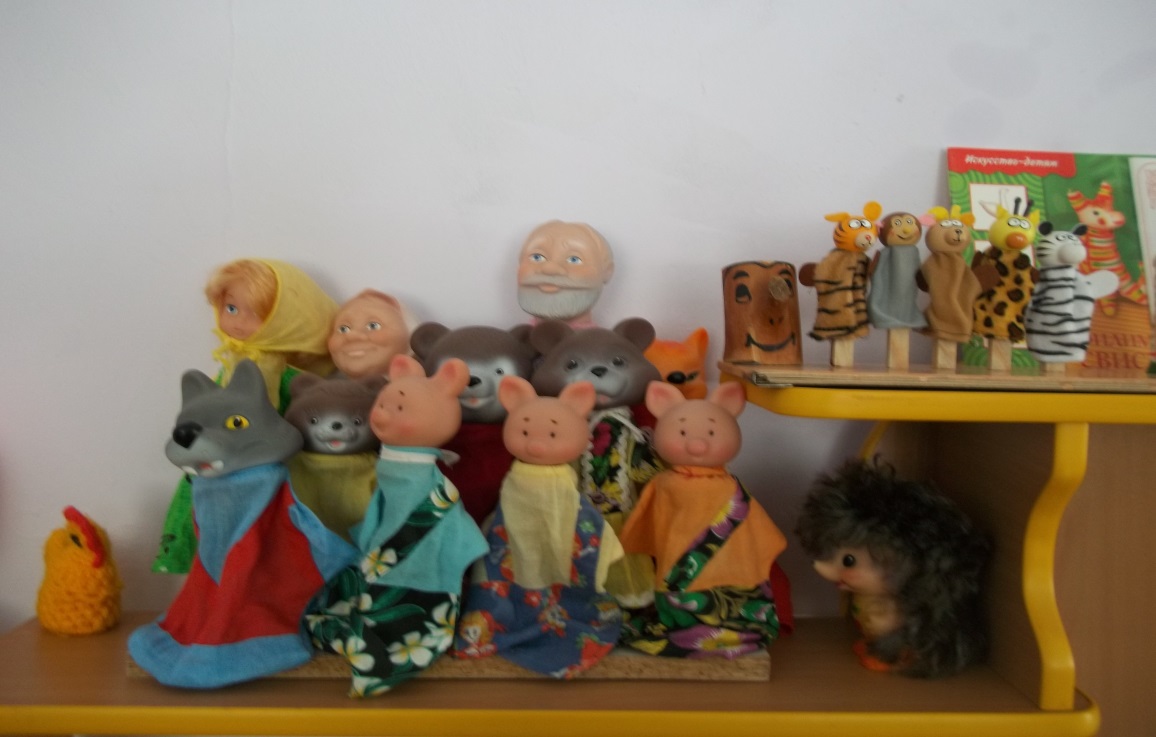 2 младшая группа
Книги с твердыми листами
Сюжетные картинки по сказкам, программным произведениям.
Картинки по лексическим темам.
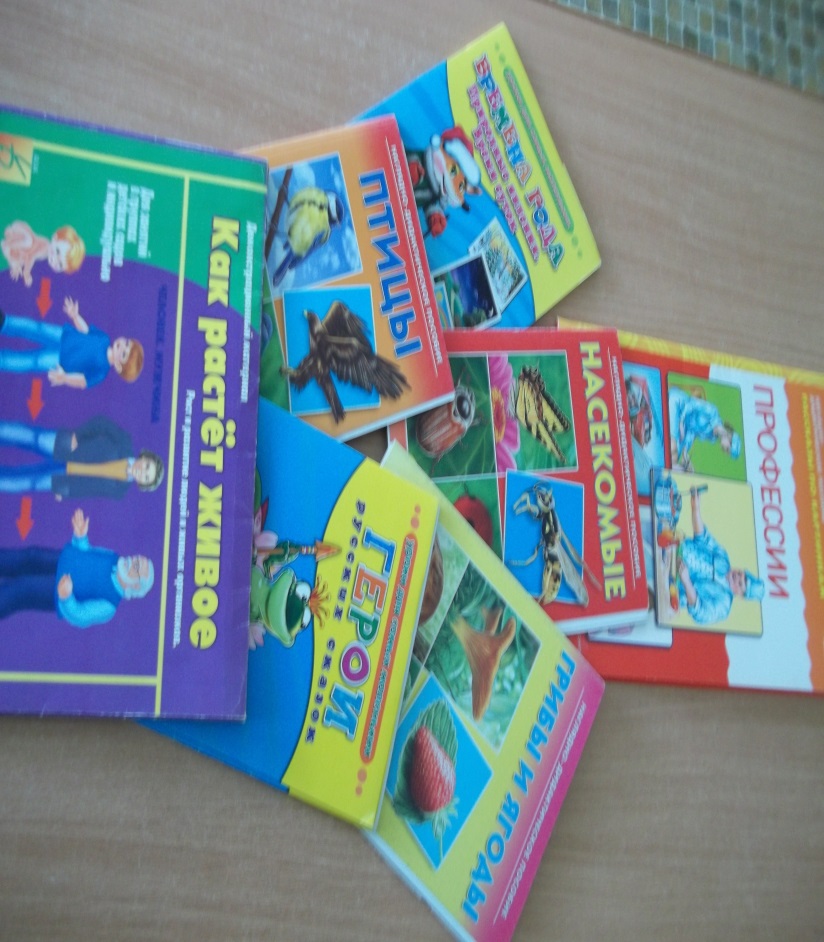 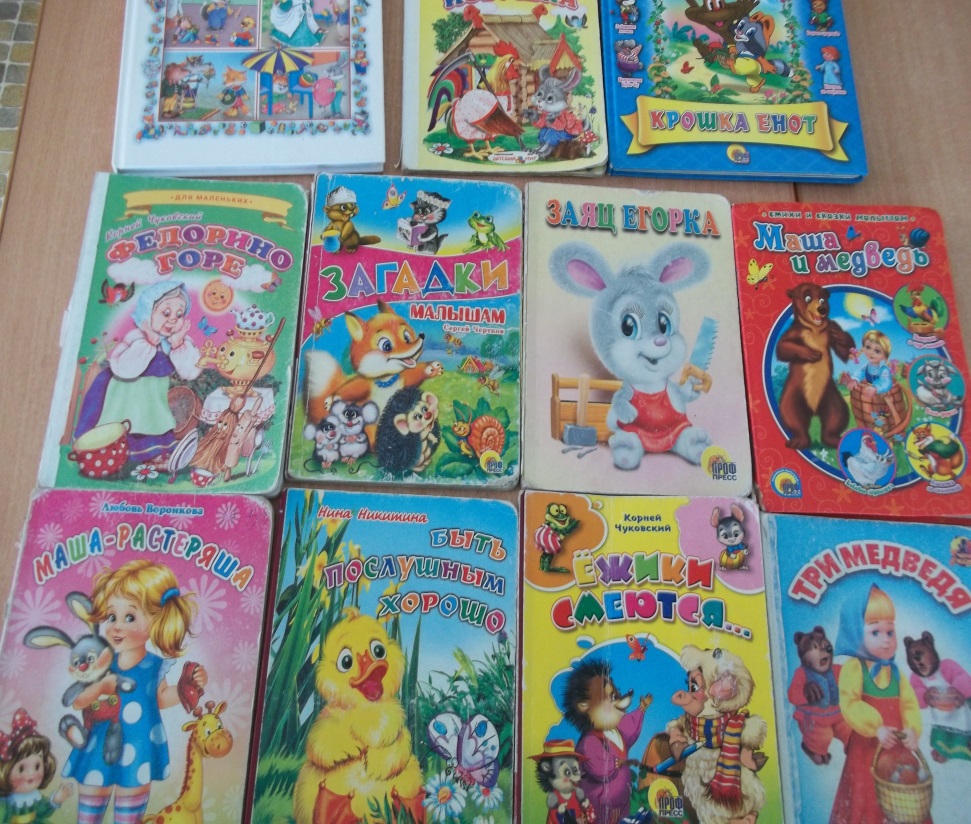 2 младшая(коррекция)
Каталог игр: 
а) упражнений артикуляционной гимнастики; 
б) по звуковой культуре речи; 
в) упражнений дыхательной гимнастики; 
г) пальчиковой гимнастике.
Чистоговорки, стихи, потешки, поговорки, приговорки.
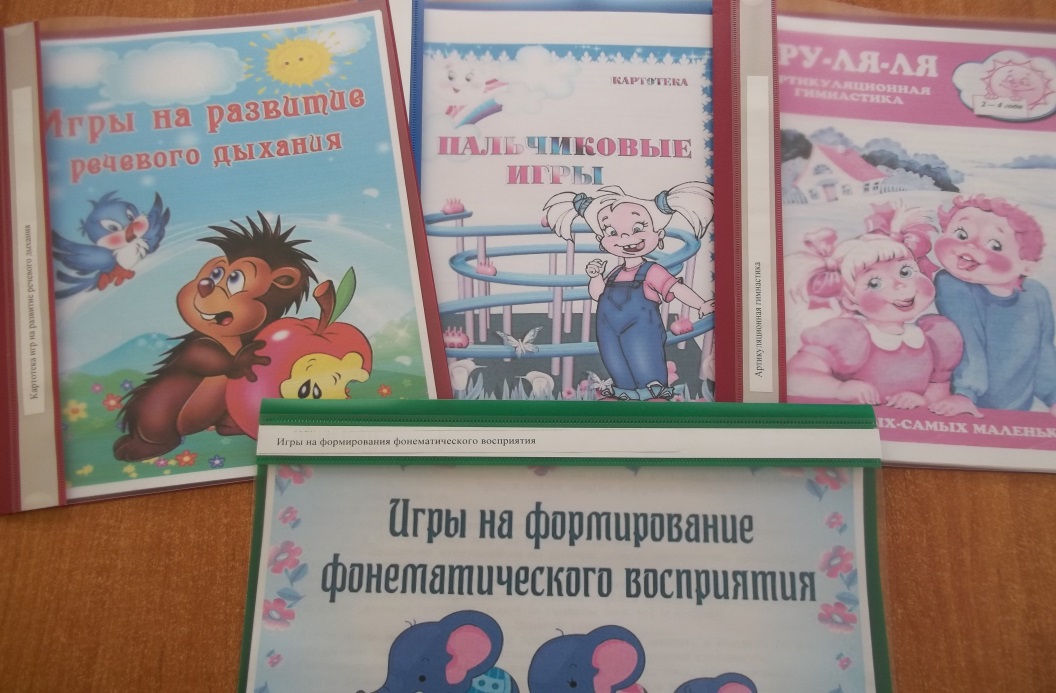 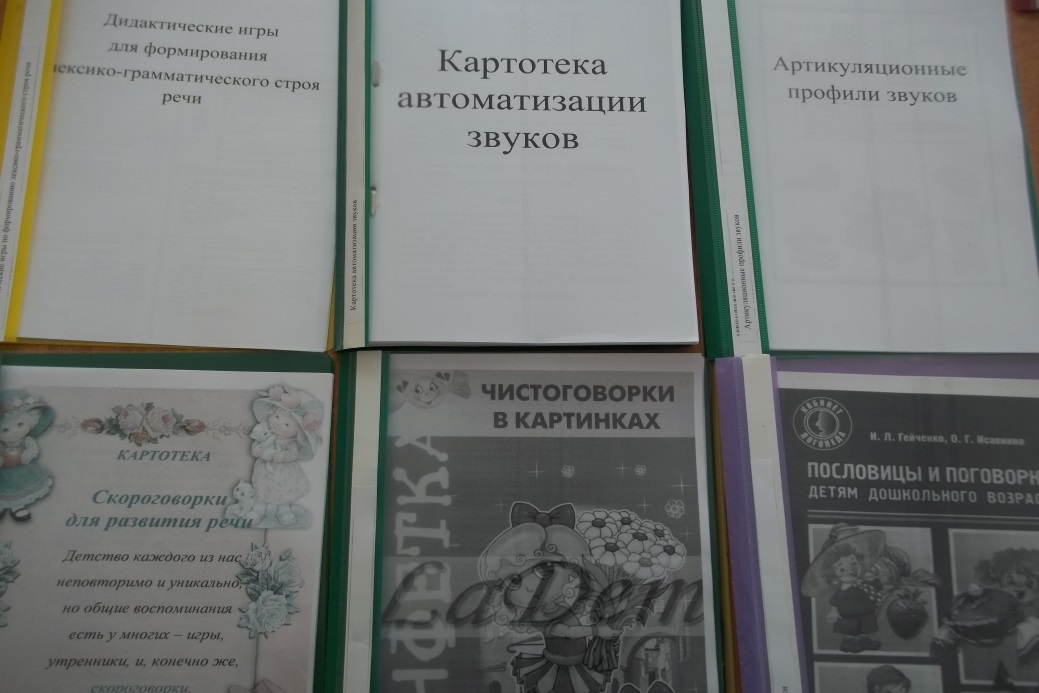 Средняя группа
Различные виды театров.
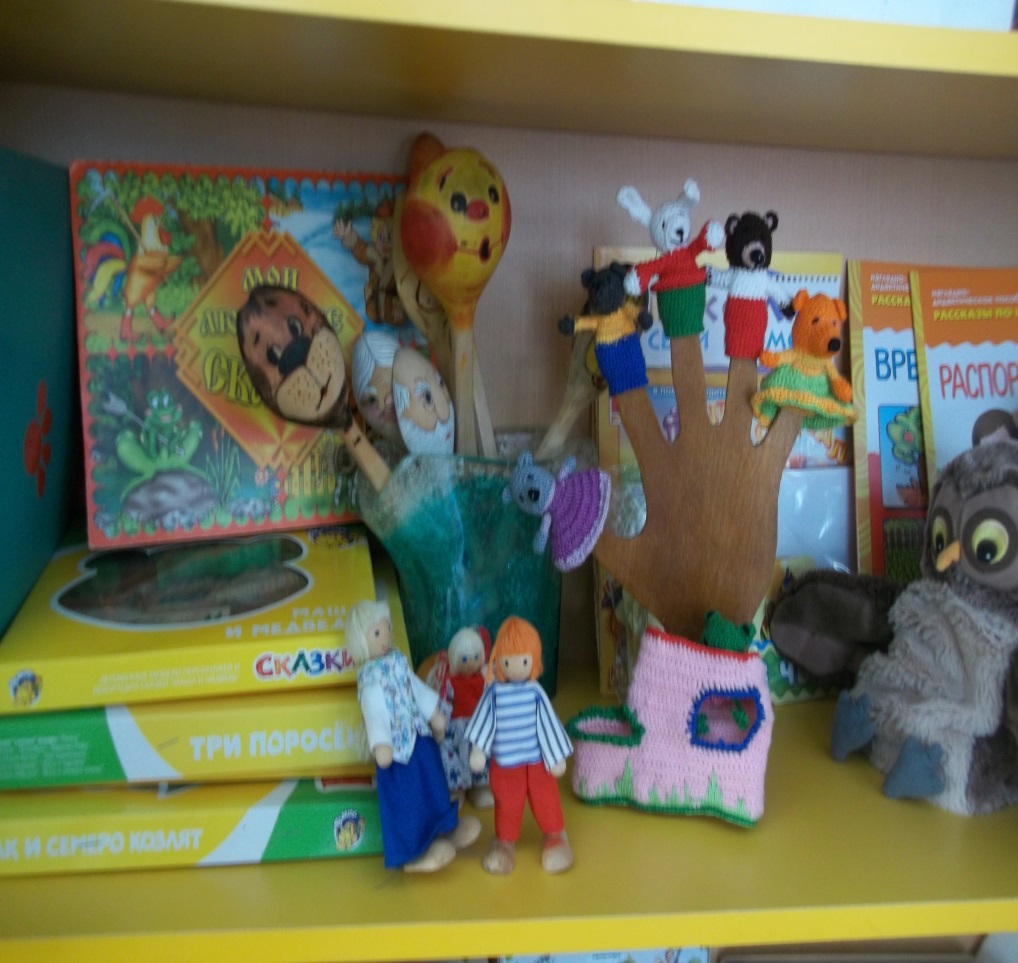 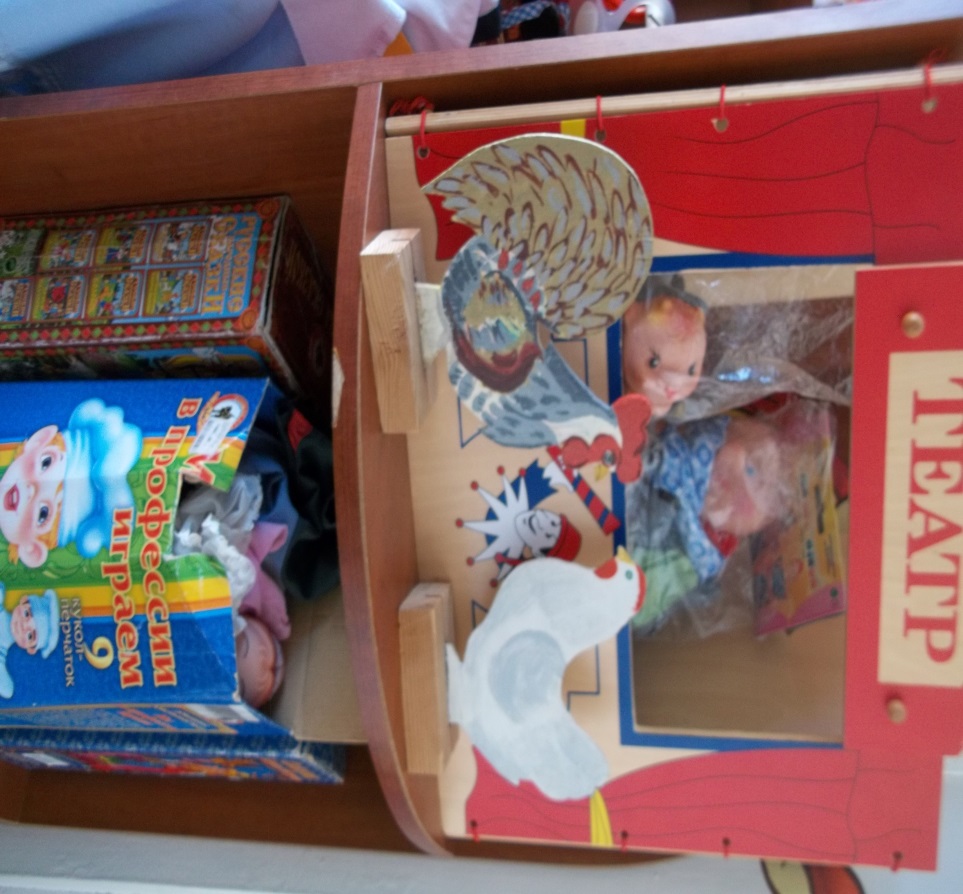 Средняя группа
Картинки и материал по разным лексическим темам
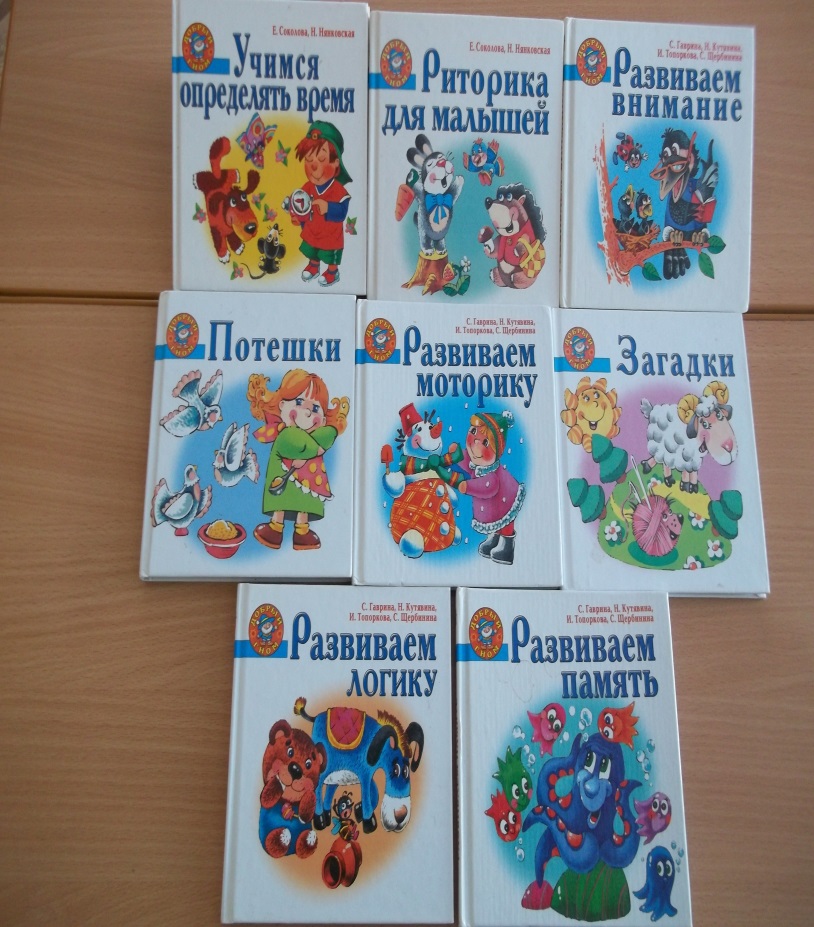 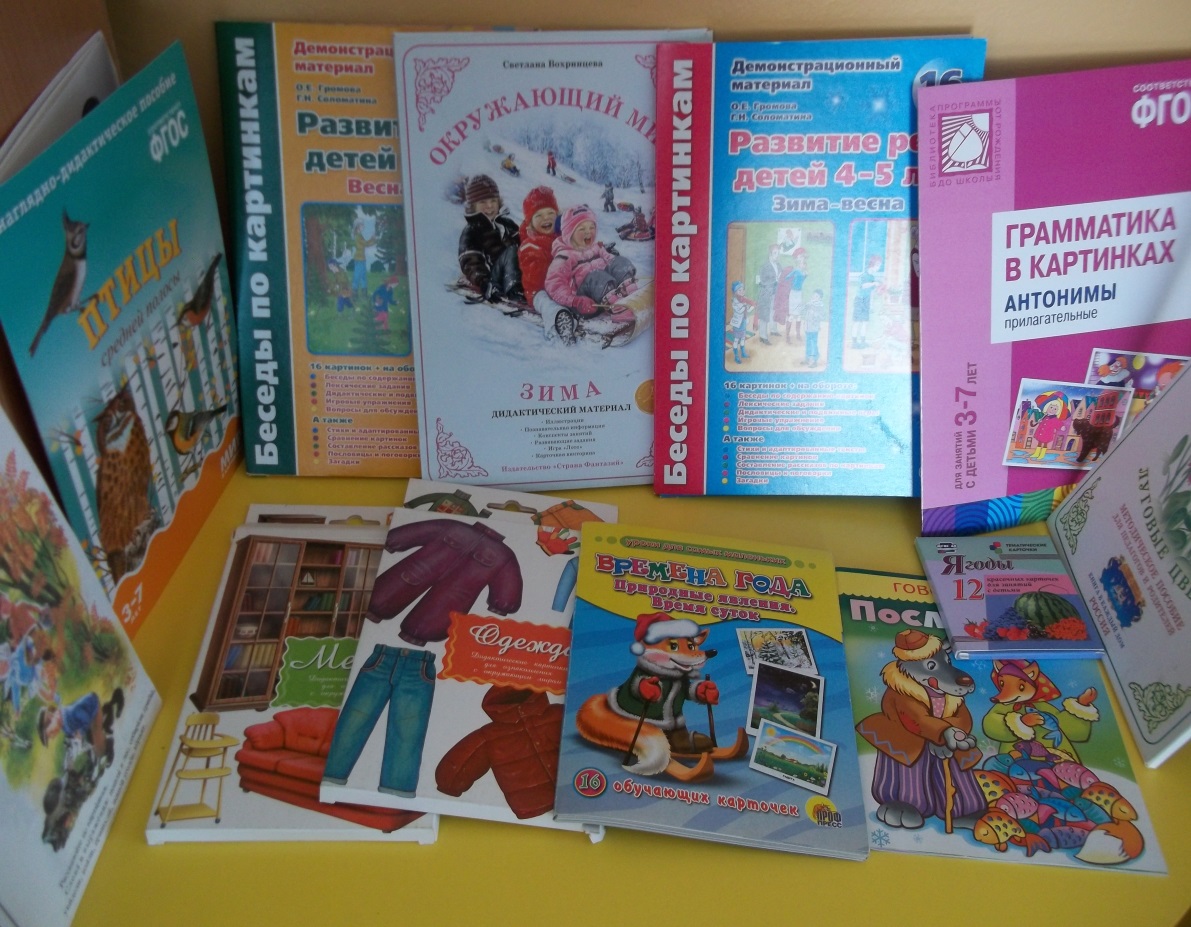 Старшая группа
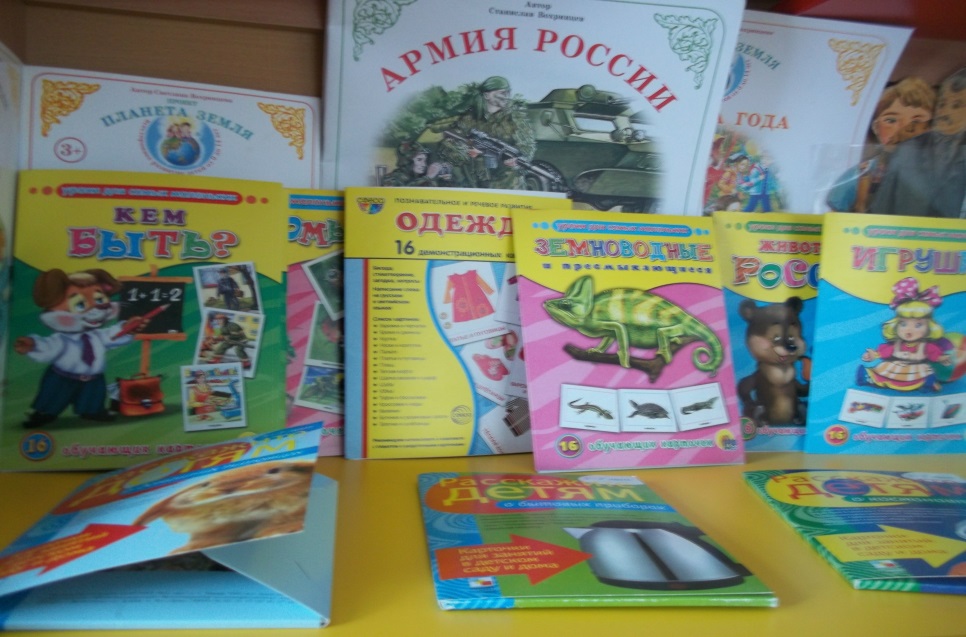 Картинки: 
а) с изображением явлений природы; 
б) предметами домашнего обихода; 
в) основными частями предметов
Каталог игр: 
а) по звуковой культуре речи;
б) упражнений артикуляционной гимнастики;
в) упражнений дыхательной гимнастики;
г) пальчиковой гимнастике; 
д) игр на развитие фонематического слуха
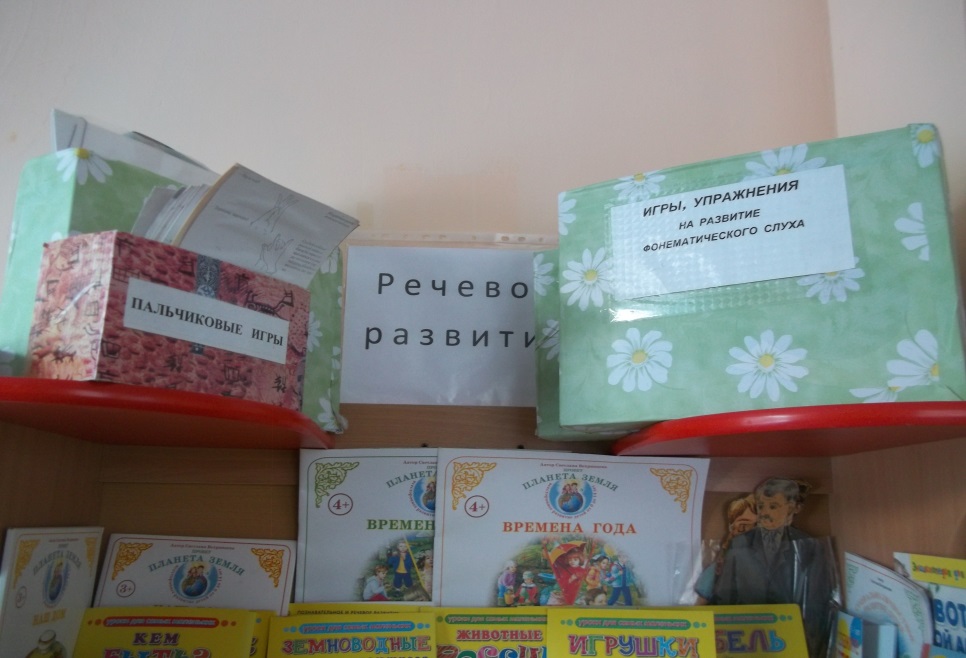 Старшая группа
Картинки: 
а) с изображением явлений природы; 
б) с изображением техники специального назначения
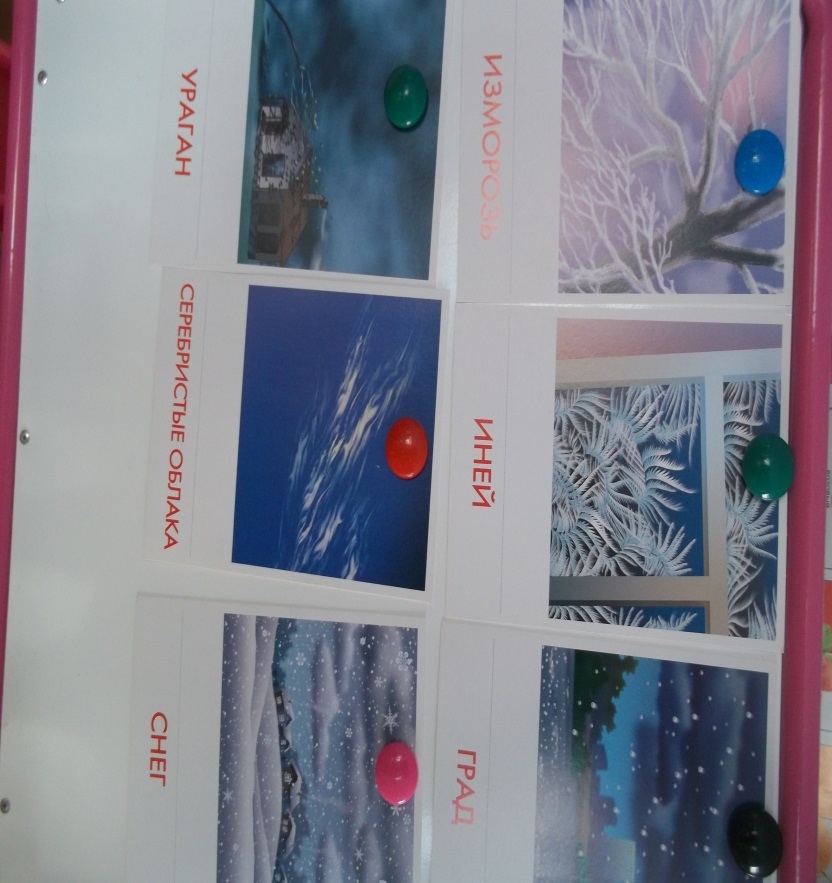 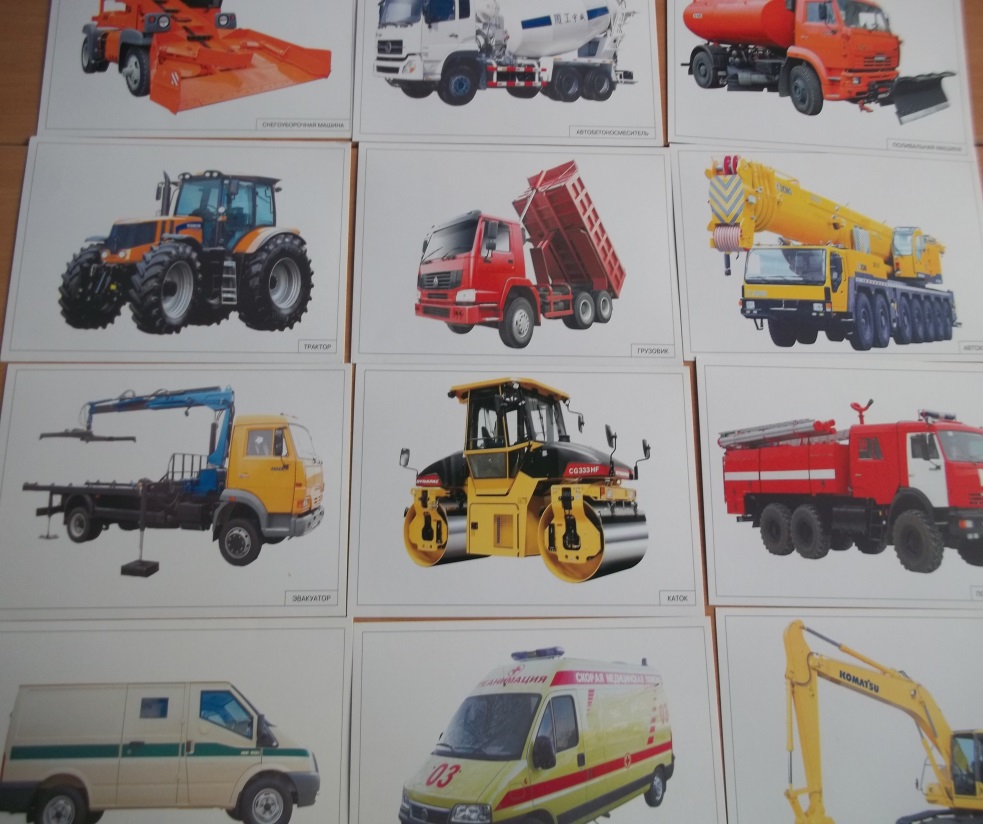 Старшая группа
Игры: 
а) по звуковой культуре речи;
б) упражнений артикуляционной гимнастики;
в) игры на развитие фонематического слуха (цветовые обозначения звуков).
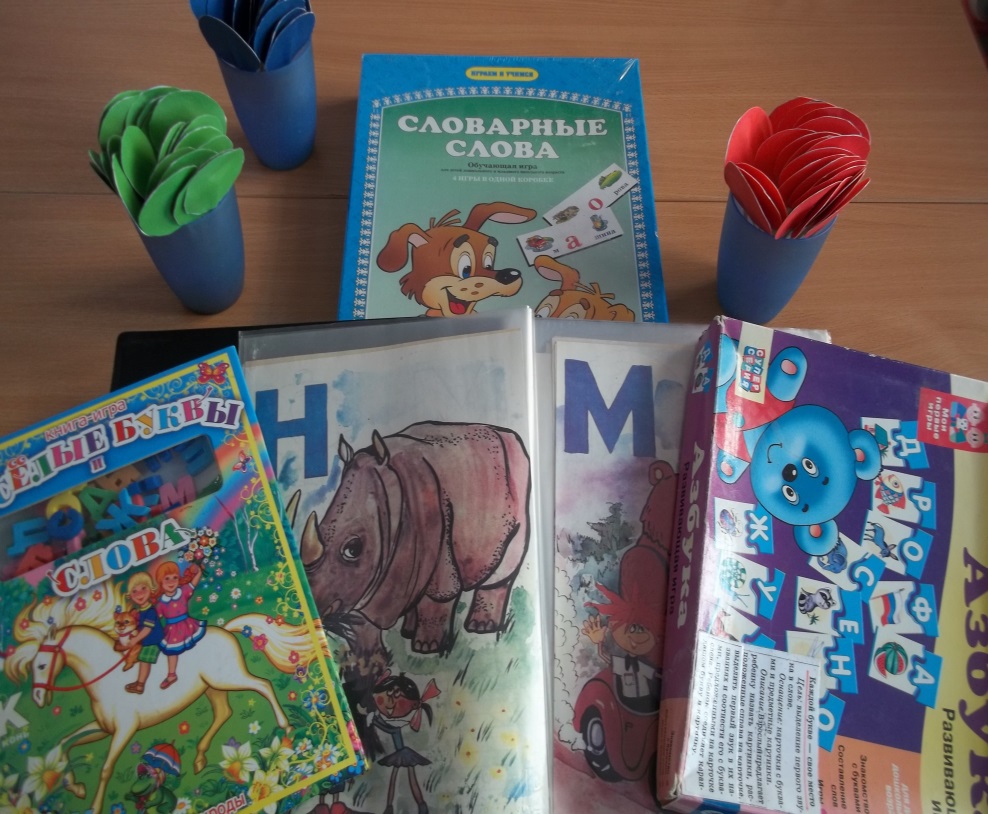 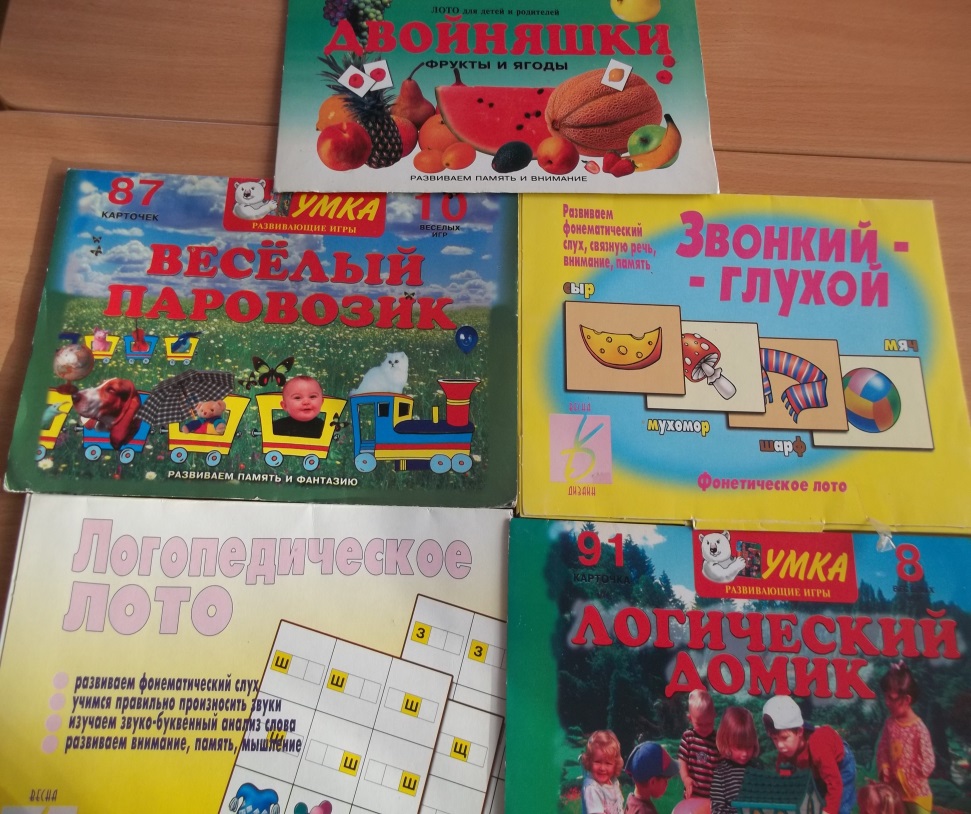 Старшая группа
Предметные, сюжетные картинки, серии сюжетных картин для составления рассказов.
Портреты писателей
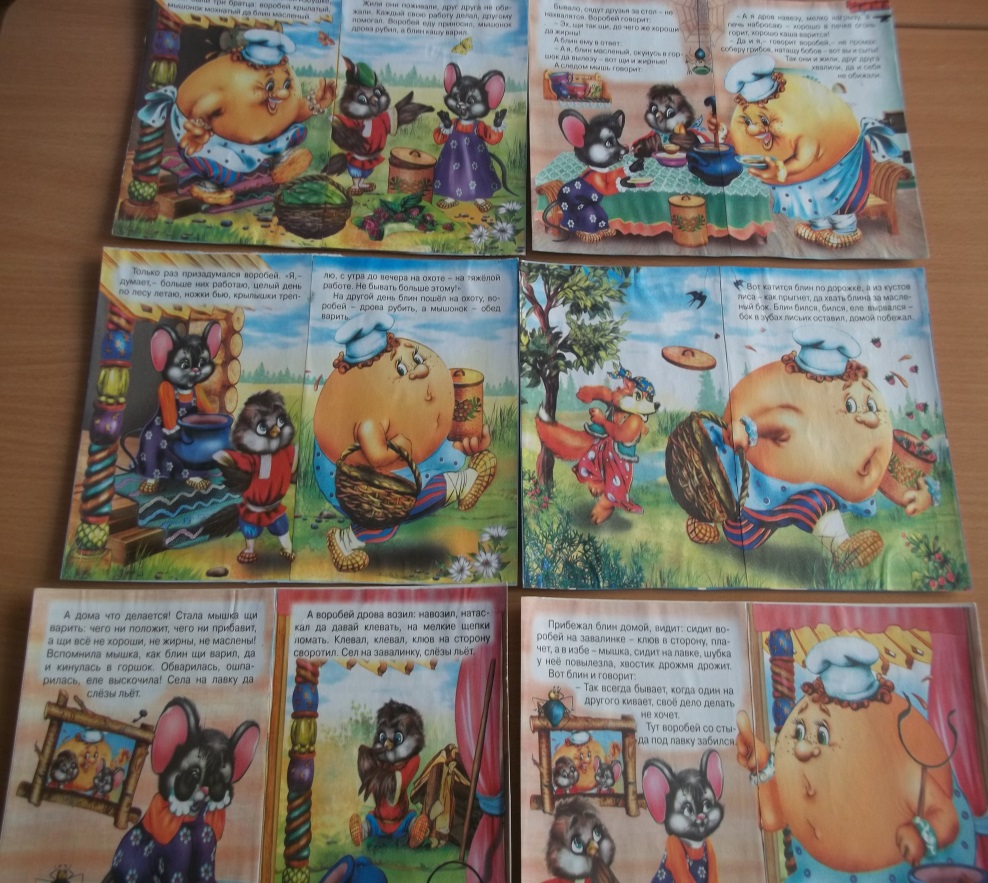 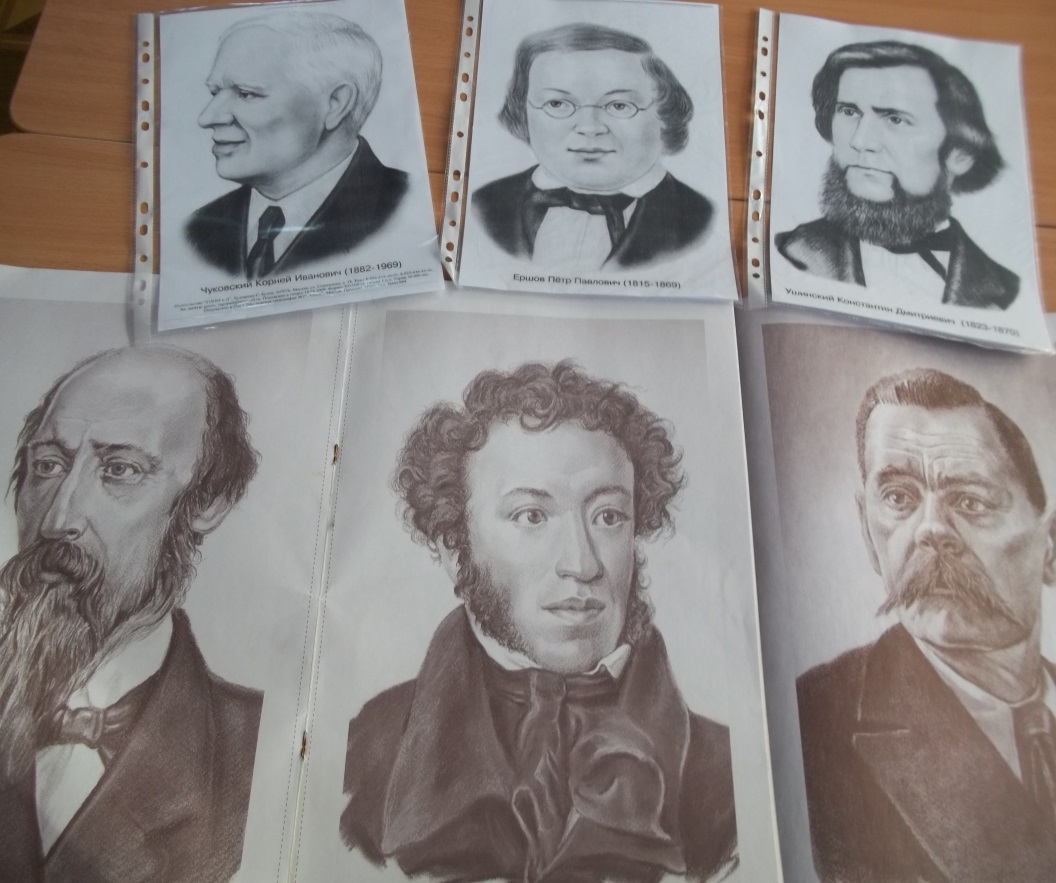 Старшая группа
Книги – самоделки, состоящие из рассказов детей, записанных взрослыми
Энциклопедии («умные» книжки), словари,
«Толстые» книжки;
Альбомы или иллюстрации дополняются о Родине, о технике, космосе.
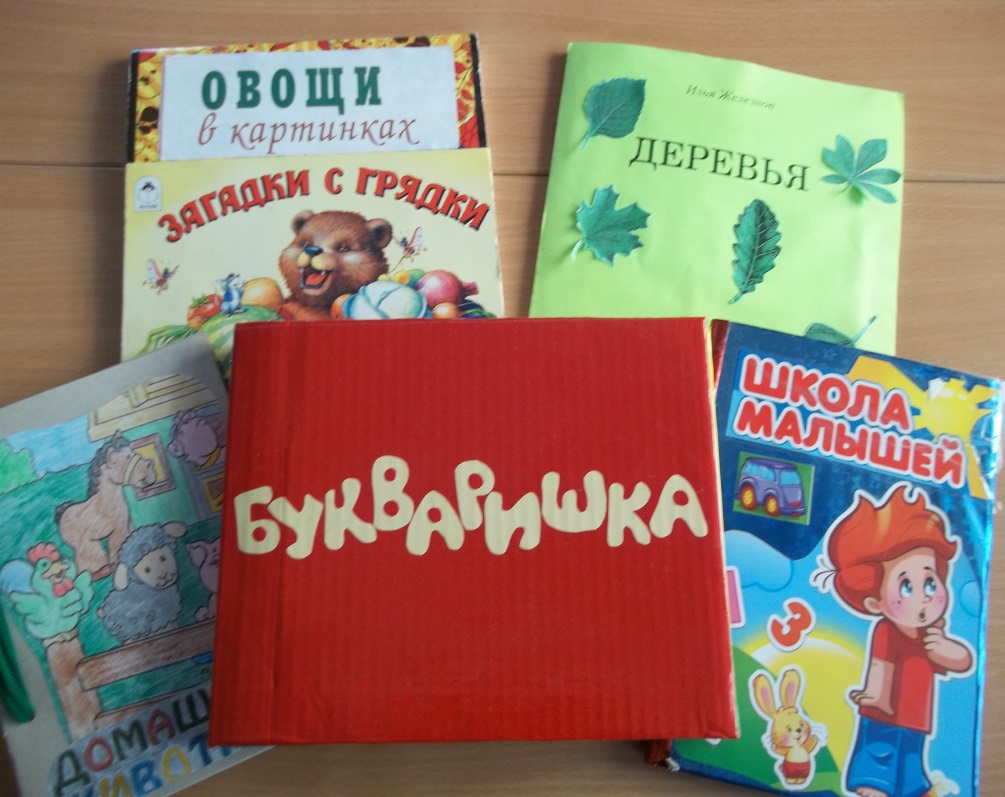 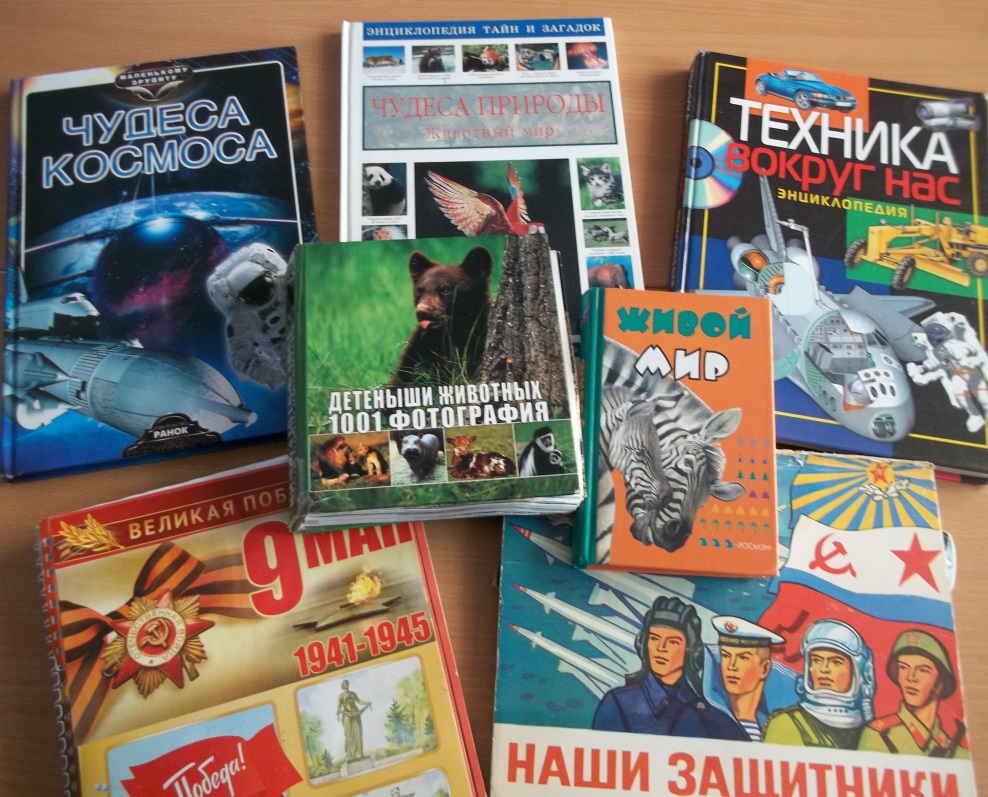 Старшая группа
Дидактические игры и т.д
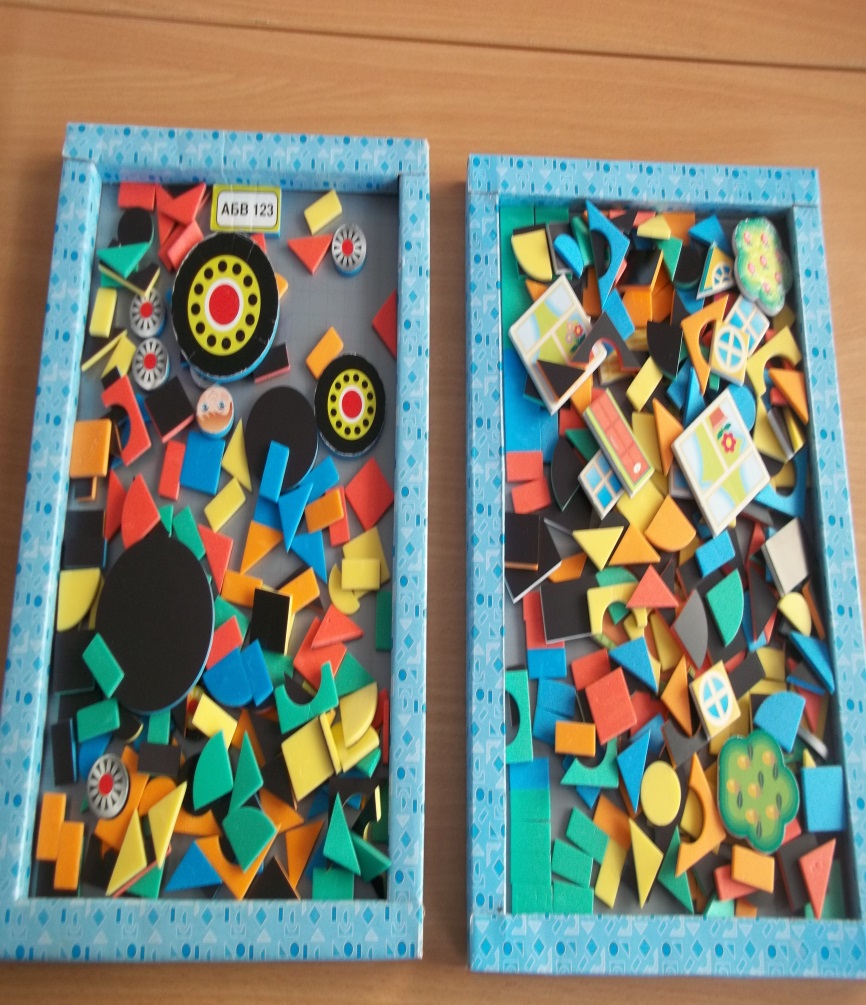 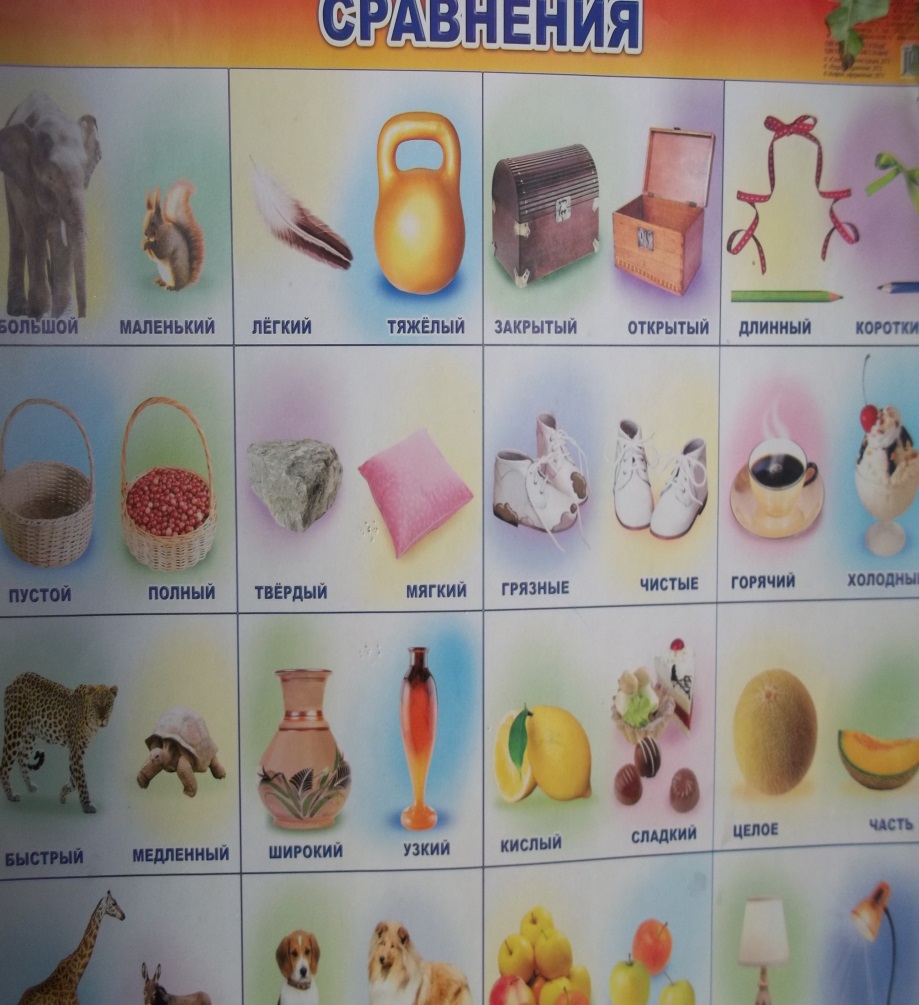 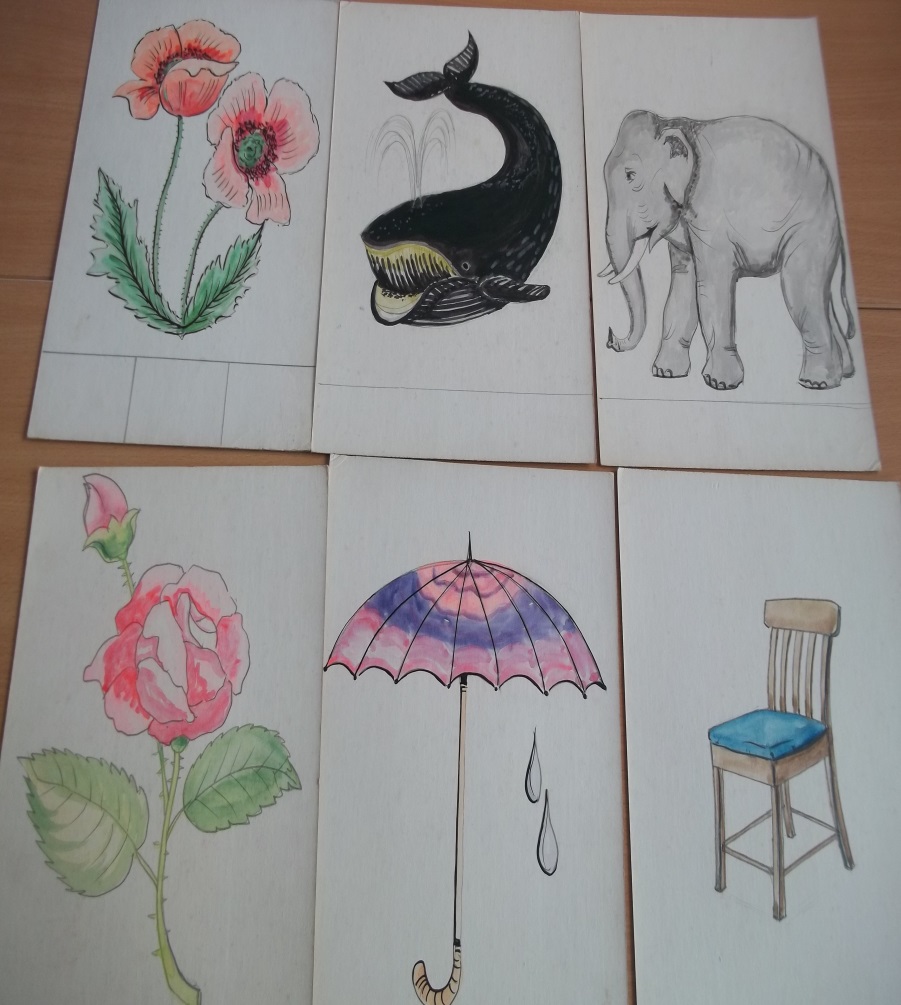 Старшая группа
Картинки с изображением профессий 
 Картинки по лексическим темам.
Рабочий материал по развитию мелкой моторики
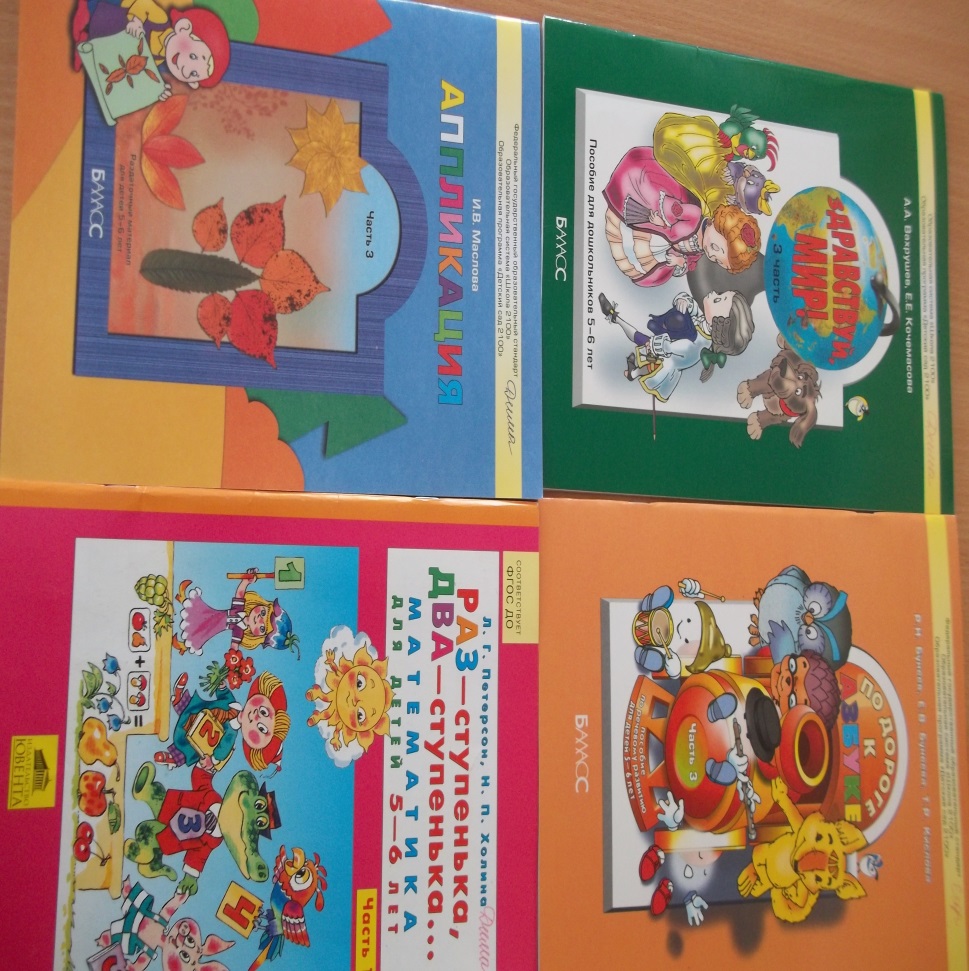 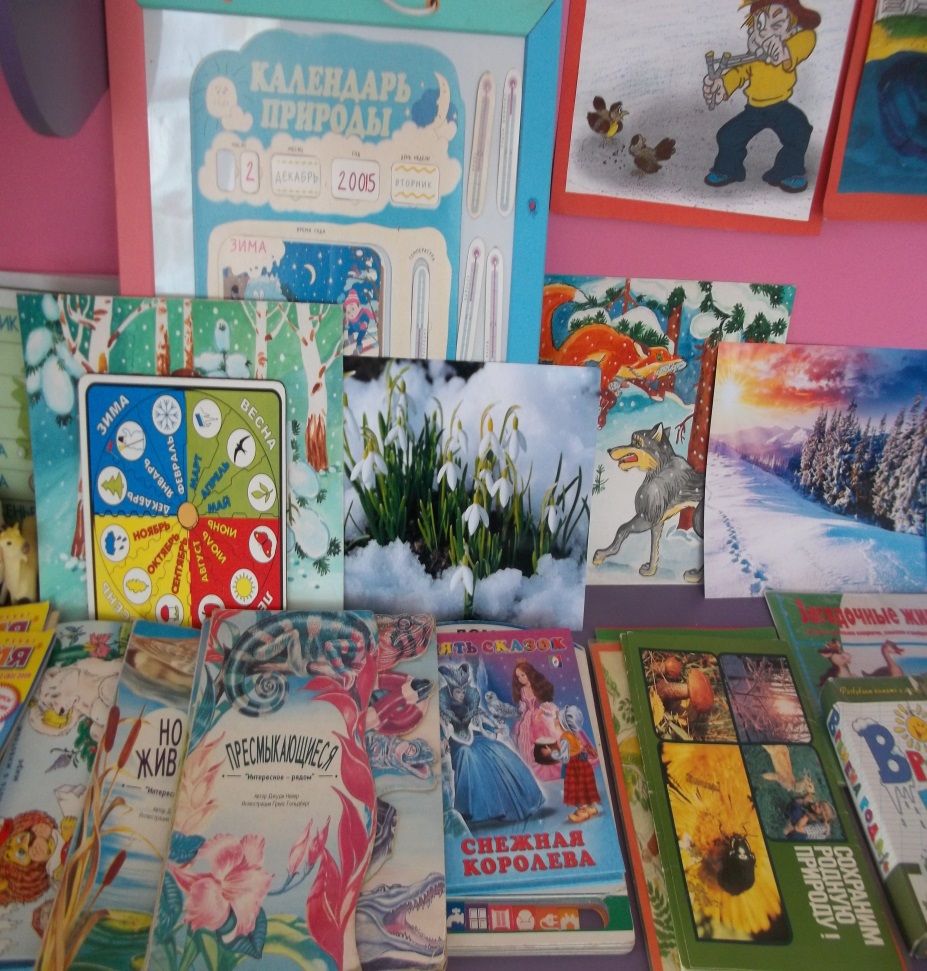 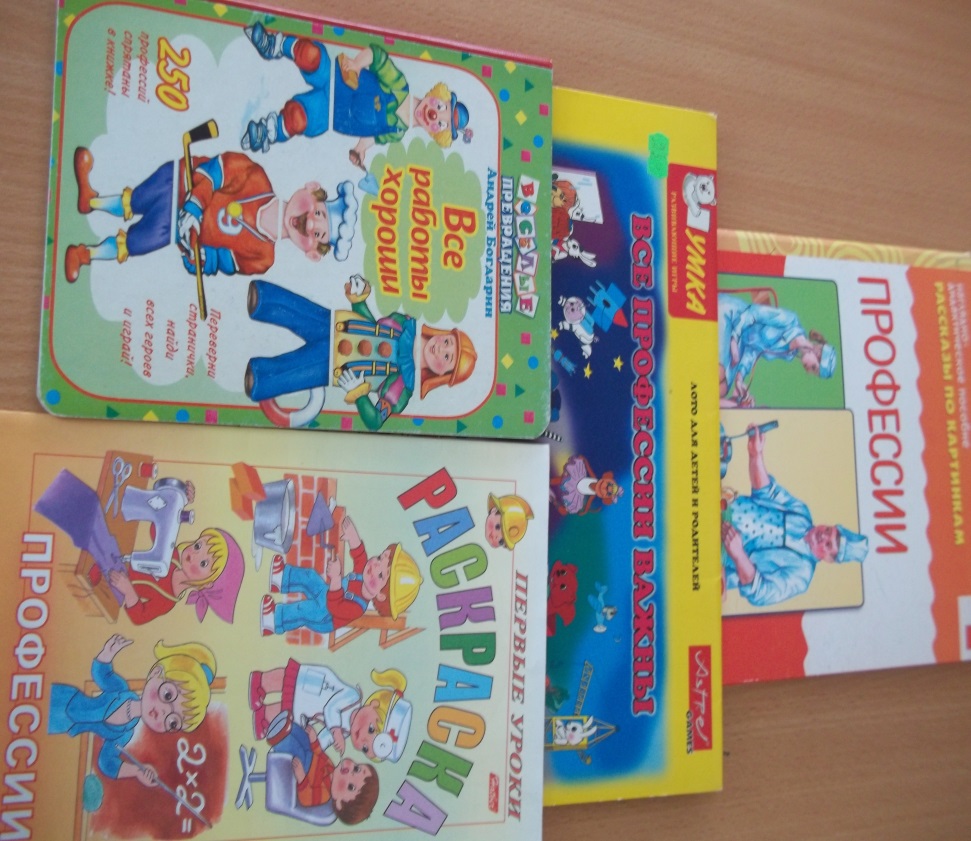 Подготовительная группа
Игры на развитие фонематического слуха
Дидактические игры на развитие словарного запаса
Каталоги по автоматизации звуков
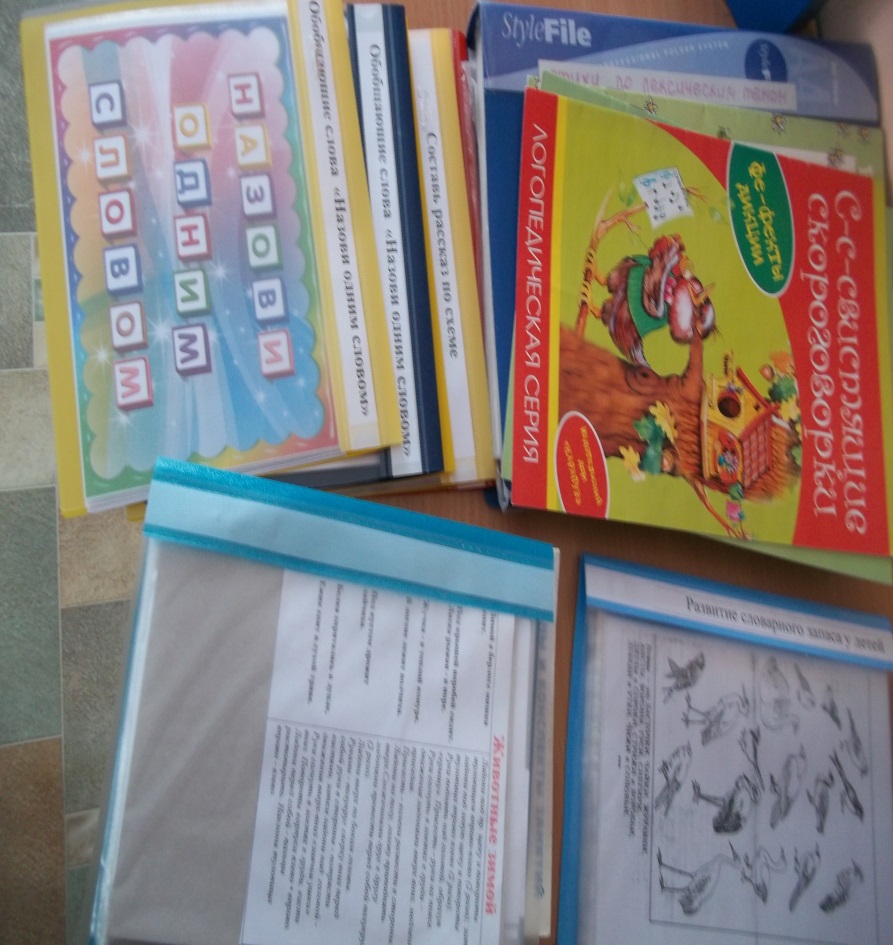 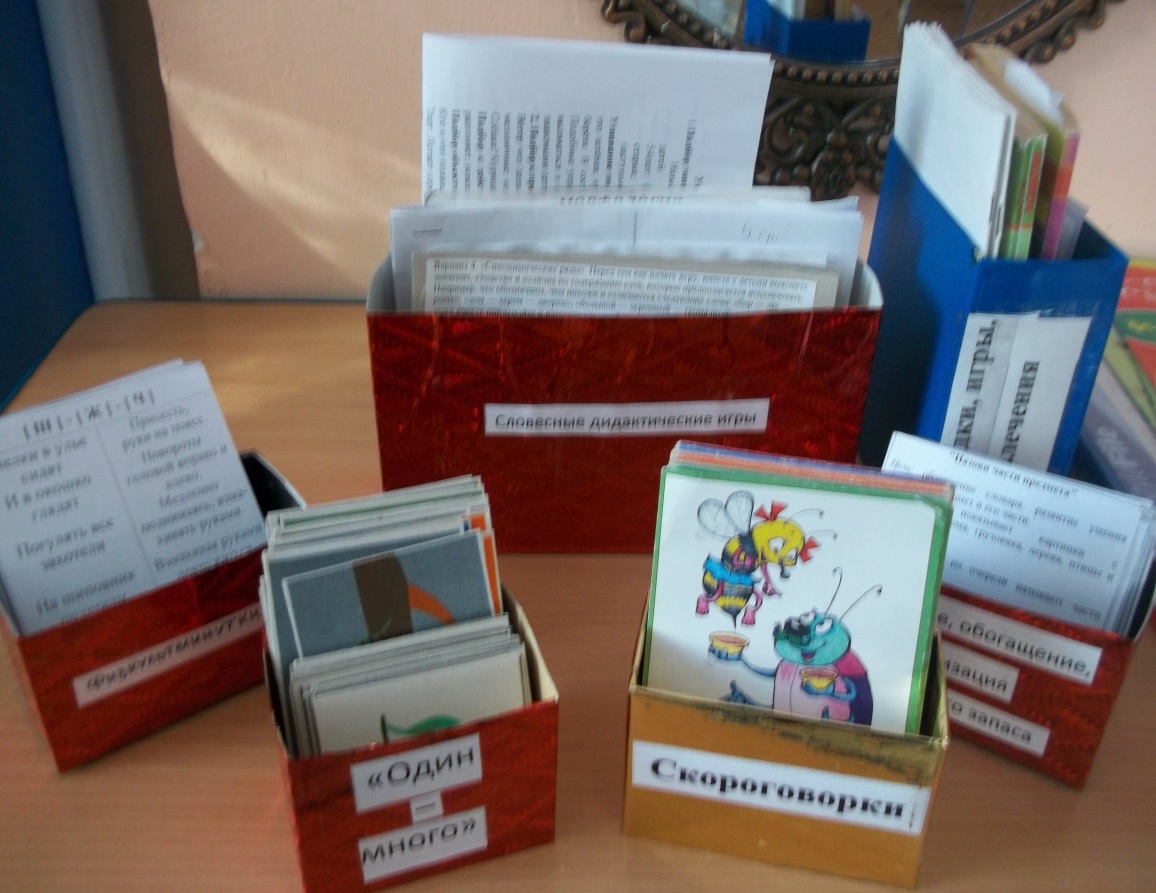 И только тогда, когда логосреда будет специально оформлена, когда она будет развиваться системно во всех видах деятельности и при участии всех специалистов ДОУ и родителей, только тогда вовлеченные в интересную для себя деятельность активизируются и дети, а, следовательно, будет лучше и качественнее результат работы по развитию речи детей дошкольного возраста.